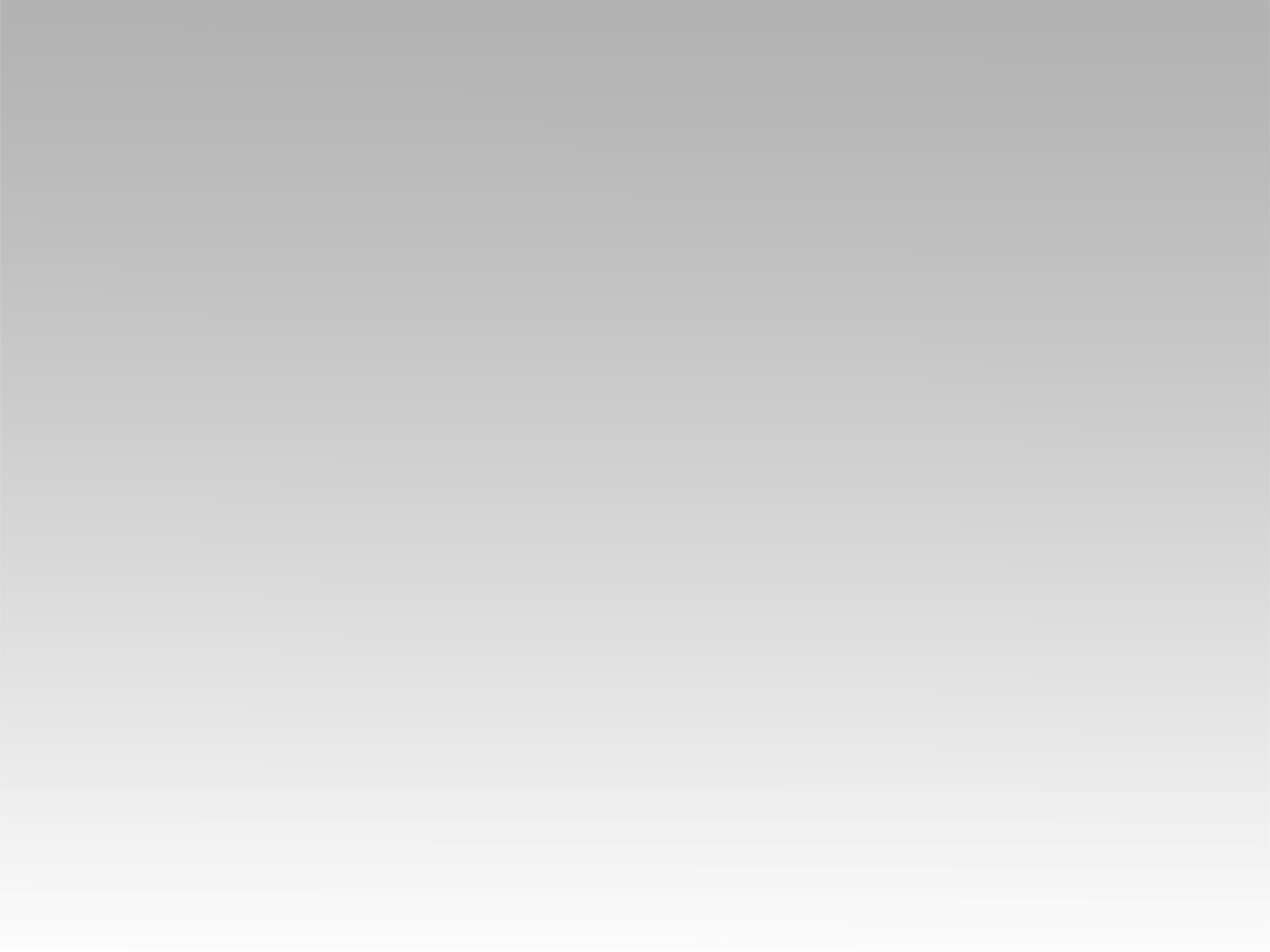 تـرنيــمة
هو الله وحده القدوس
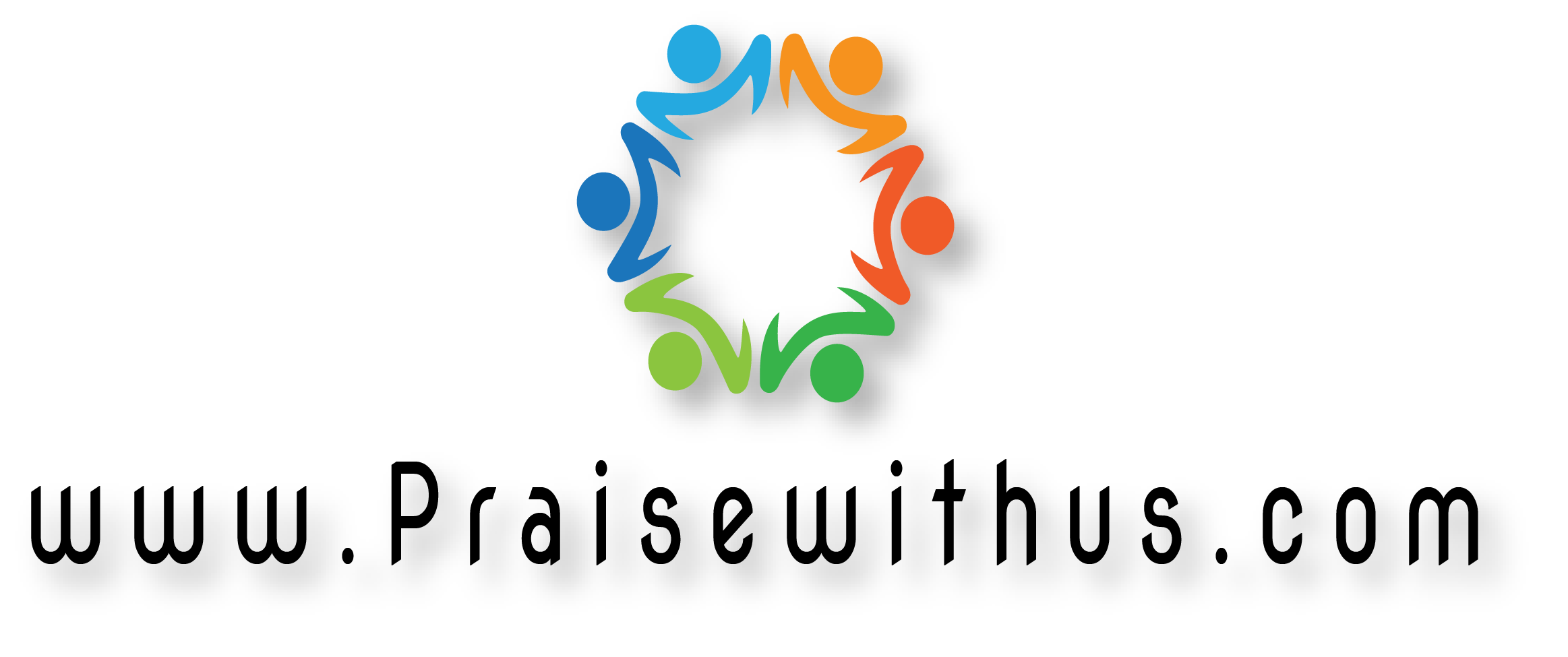 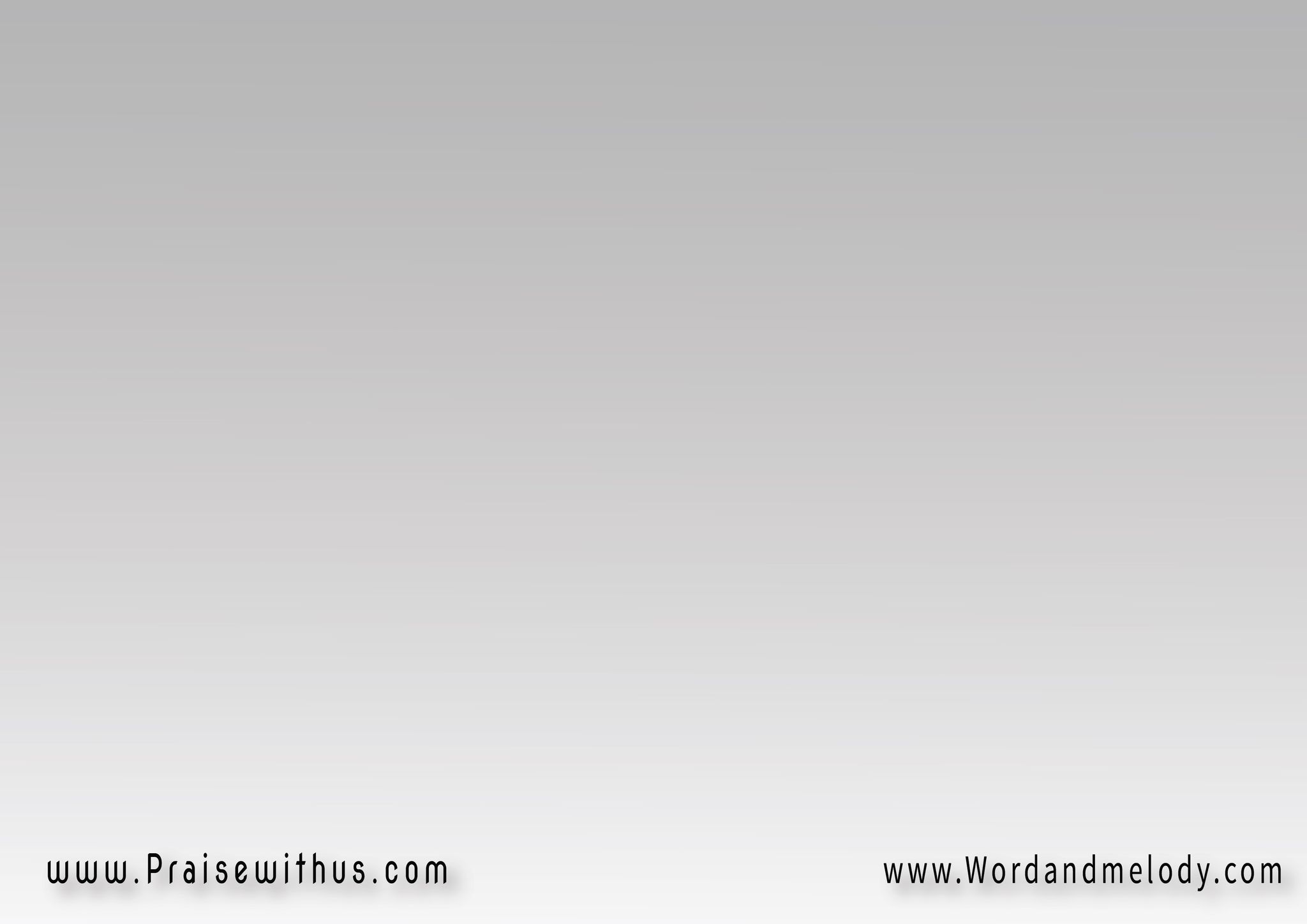 1-
هو الله وحده القدوس الآب 
القدوس  . الحي . الحــــقالظاهر في ابنه يسوع المسيح 
الذي تنازل لخلاصنا     بالروح القدس
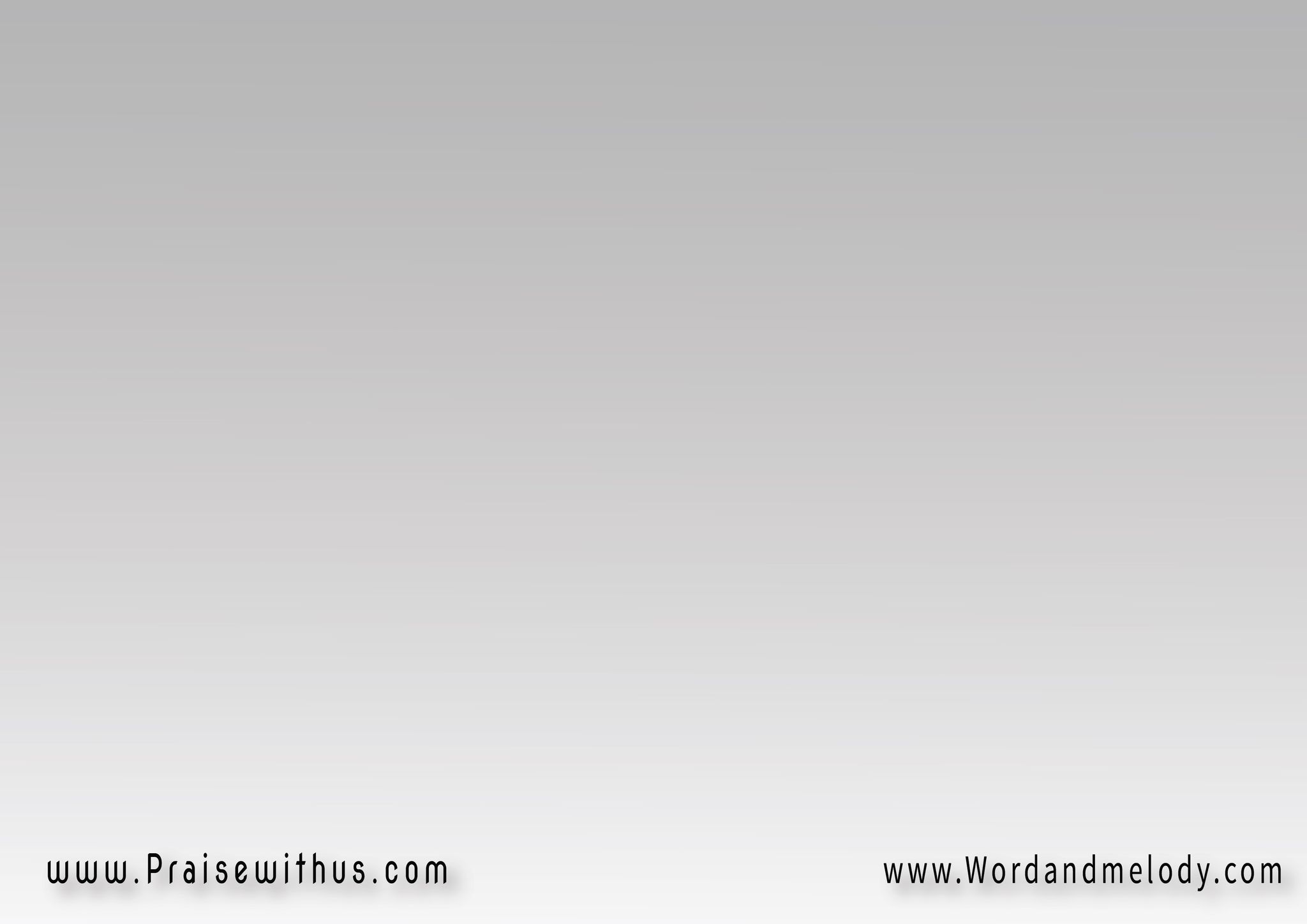 2-
هو الله وحده القدوس الآب العلي . الســــيد . المـــــلك الظاهر في ابنه يسوع المسيح  
الذي تنازل لخلاصنا    بالـروح القدس
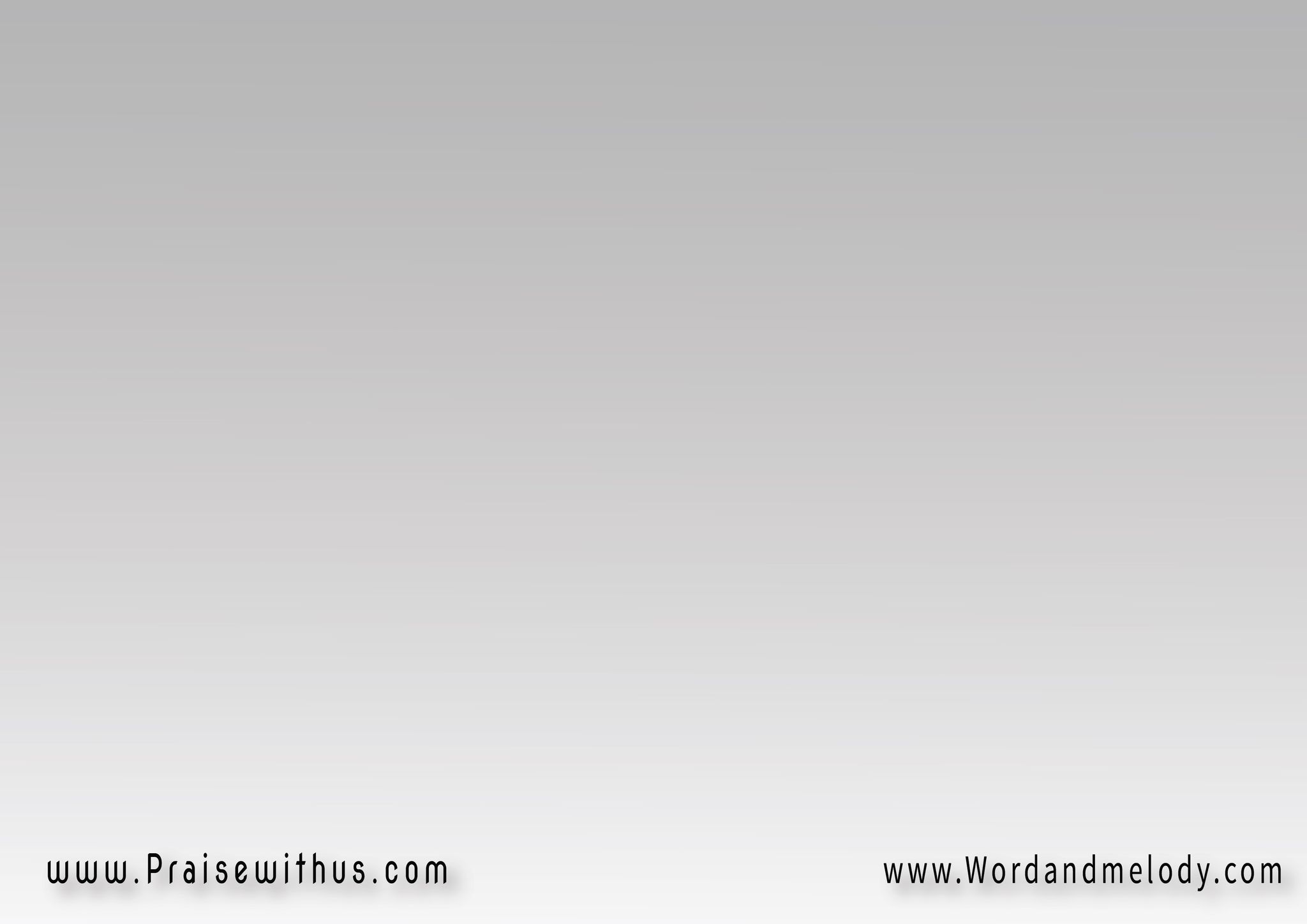 3-
هو الله وحده القدوس الآب 
الرحمن . الرحيم . المحـب الظاهر في ابنه يسوع المسيح 
الذي تنازل لخلاصنا    بالروح القدس
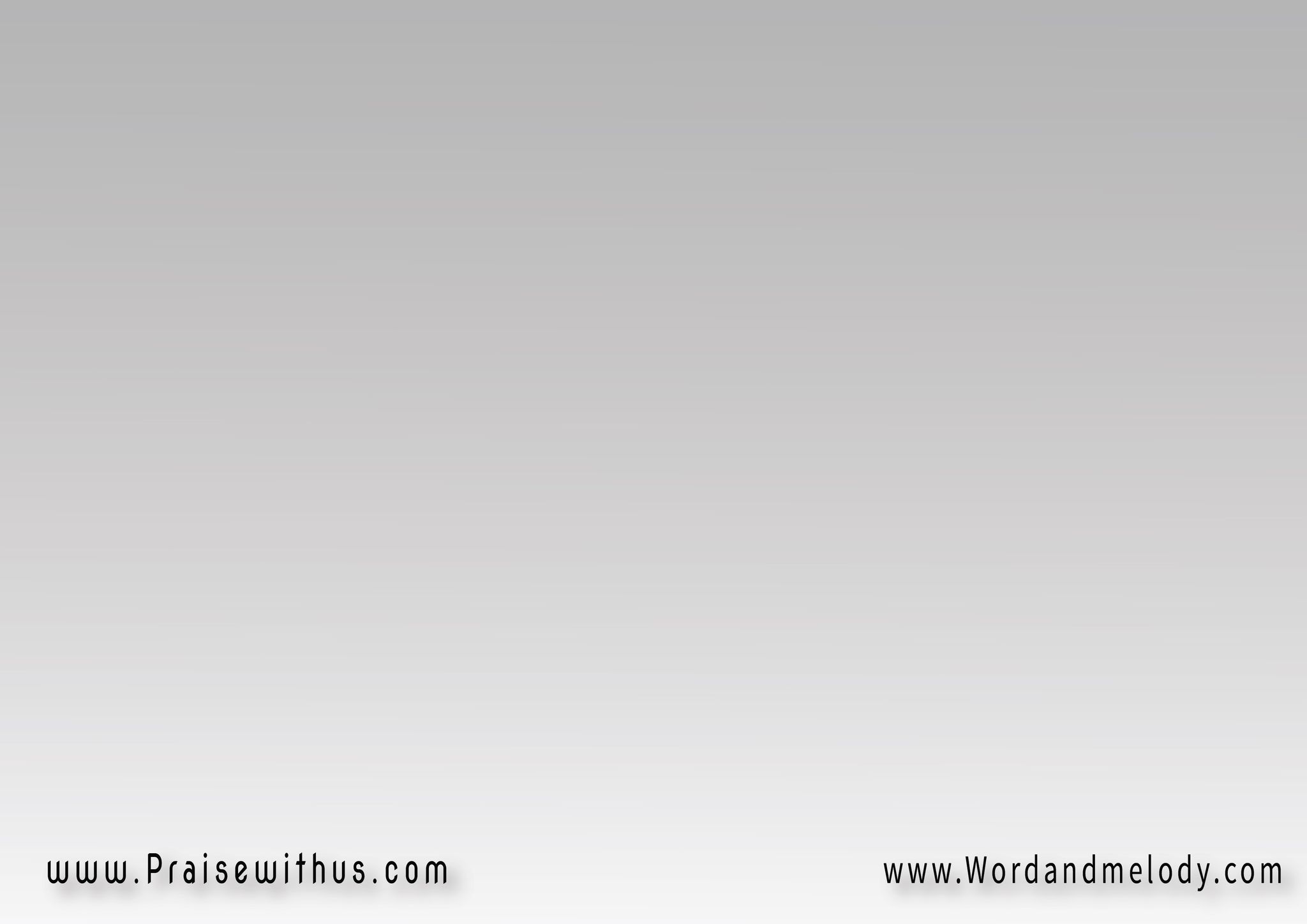 4-
هو الله وحده القدوس الآب 
الفـادي . المخلِّص . الوليالظاهر في ابنه يسوع المسيح 
الذي تنازل لخلاصنا    بالروح القدس
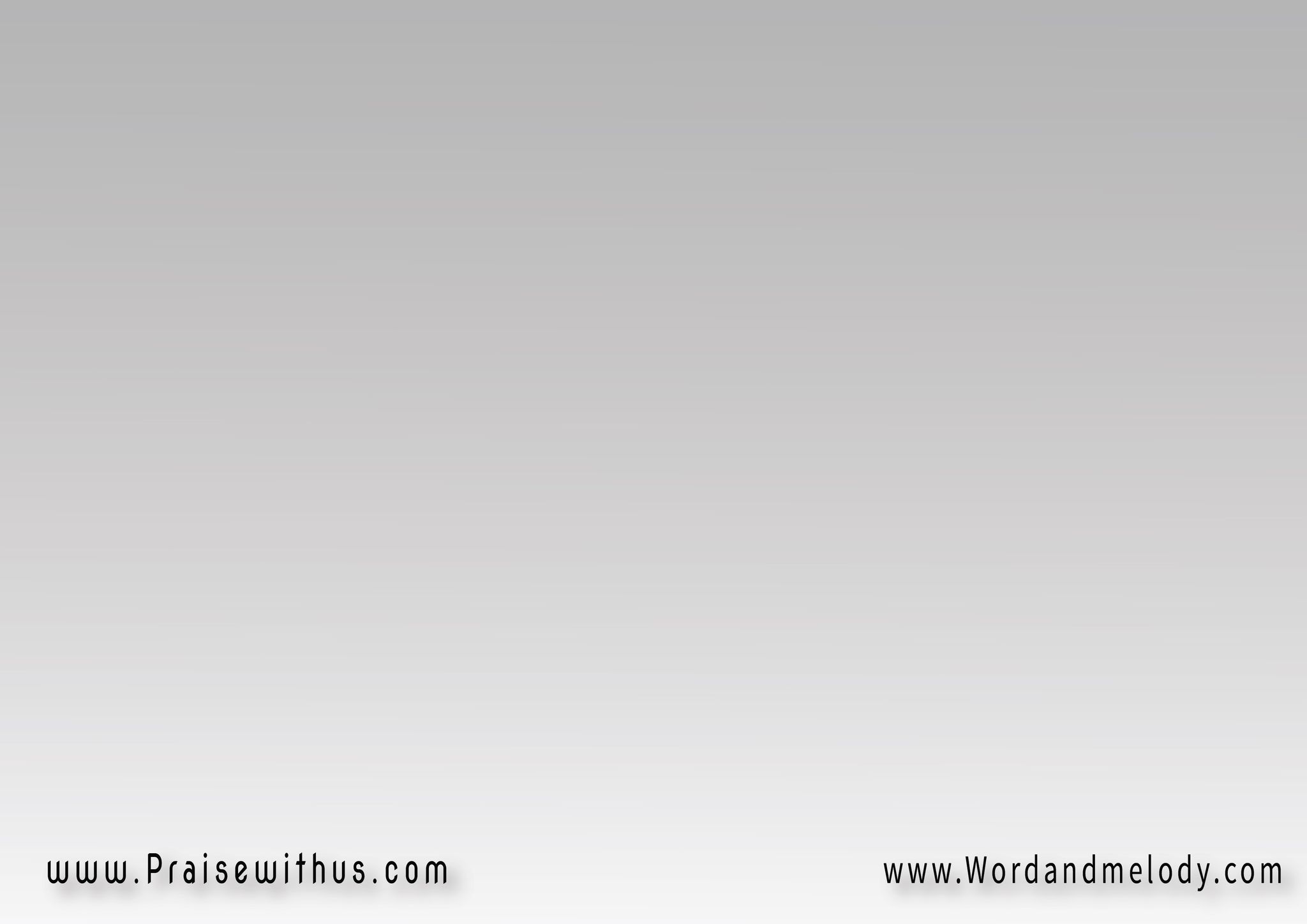 5-
هو الله وحده القدوس الآب 
المعطي . الكريــــم . الغنيالظاهر في ابنه يسوع المسيح 
الذي تنازل لخلاصنا     بالروح القدس
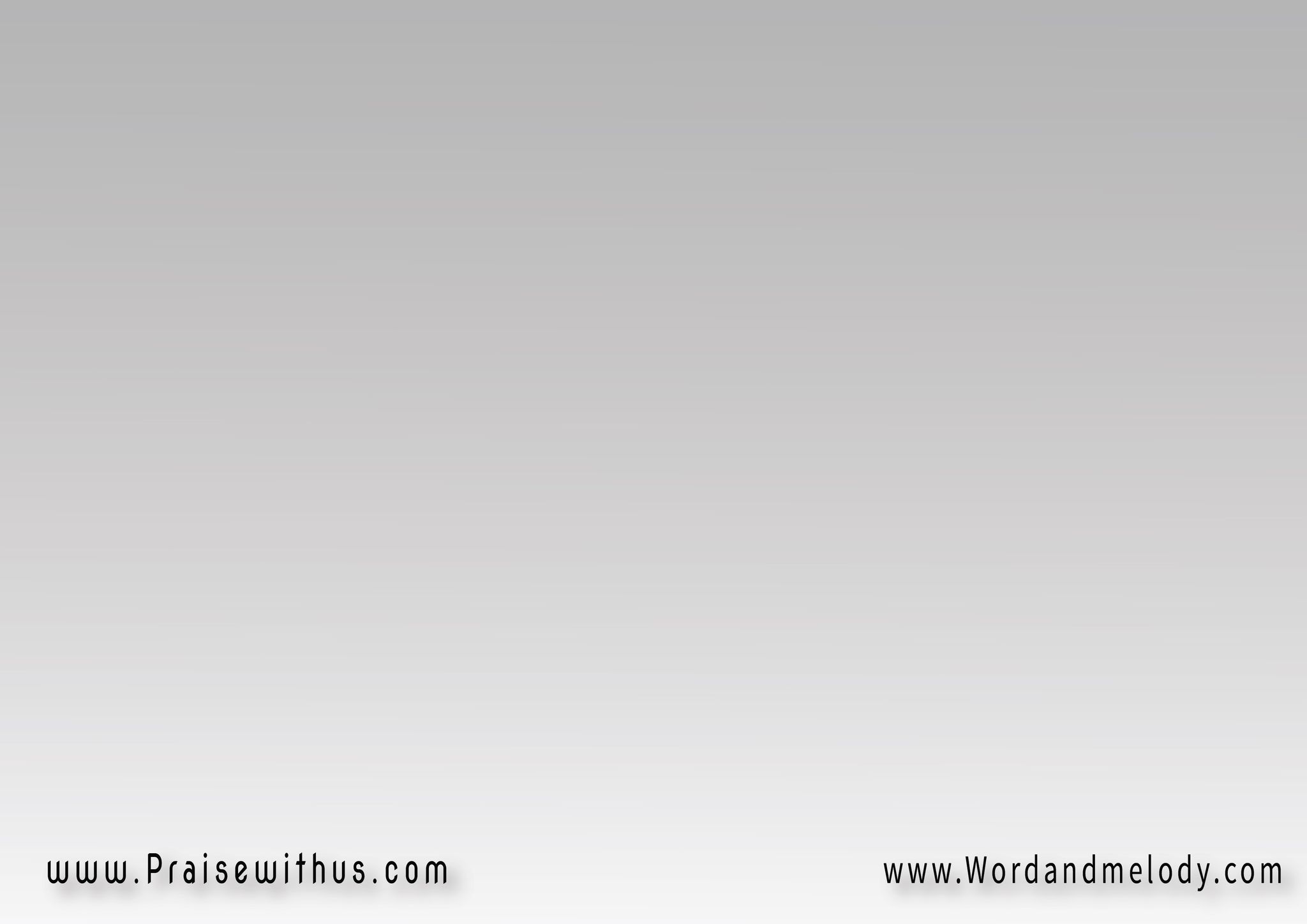 6-
هو الله وحده القدوس الآب 
المجيب . القريب. الشــافيالظاهر في ابنه يسوع المسيح 
الذي تنازل لخلاصنا    بالروح القدس
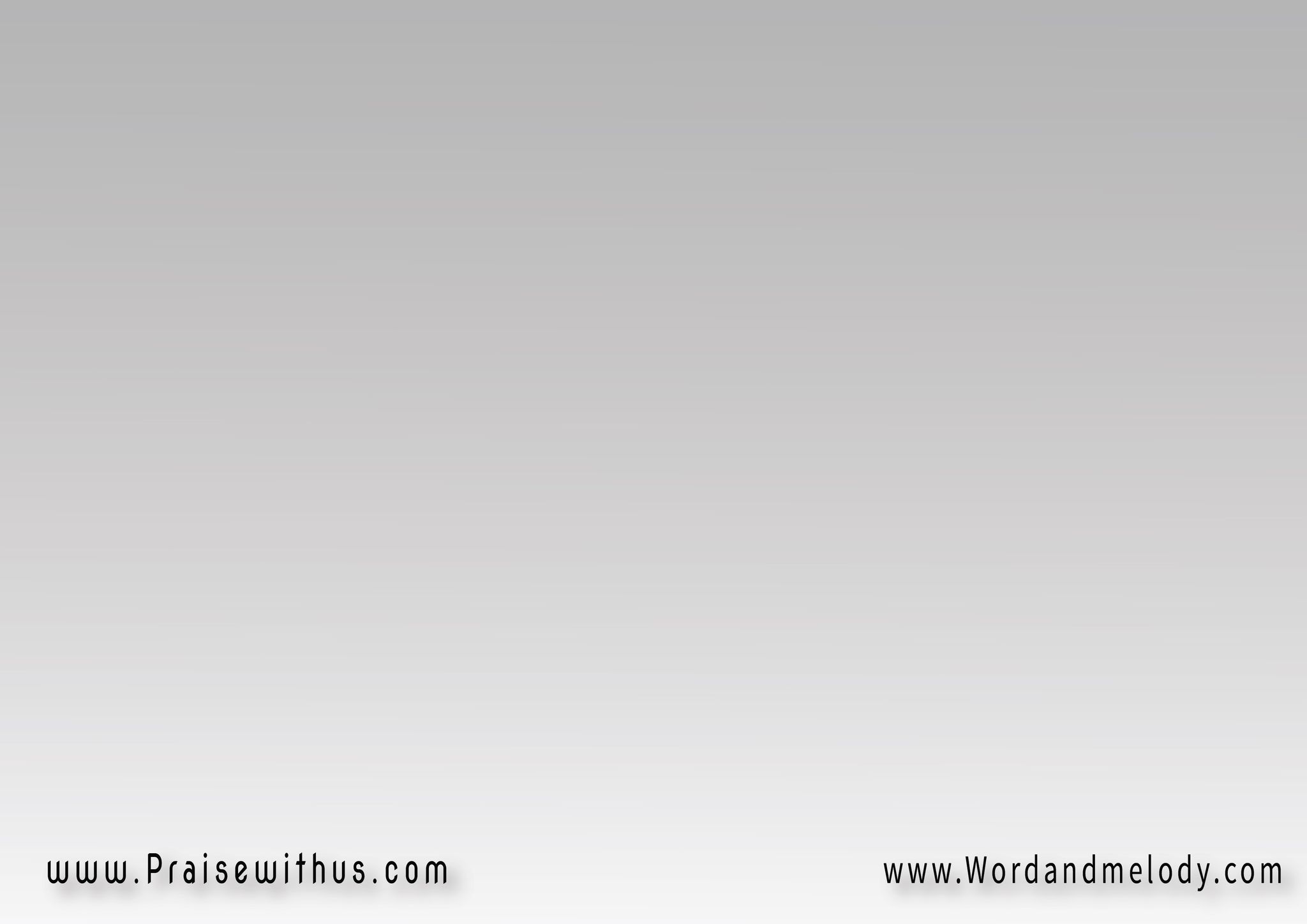 7-
هو الله وحده القدوس الآب 
النـــــور . الطـــهر . البهيالظاهر في ابنه يسوع المسيح 
الذي تنازل لخلاصنا    بالروح القدس
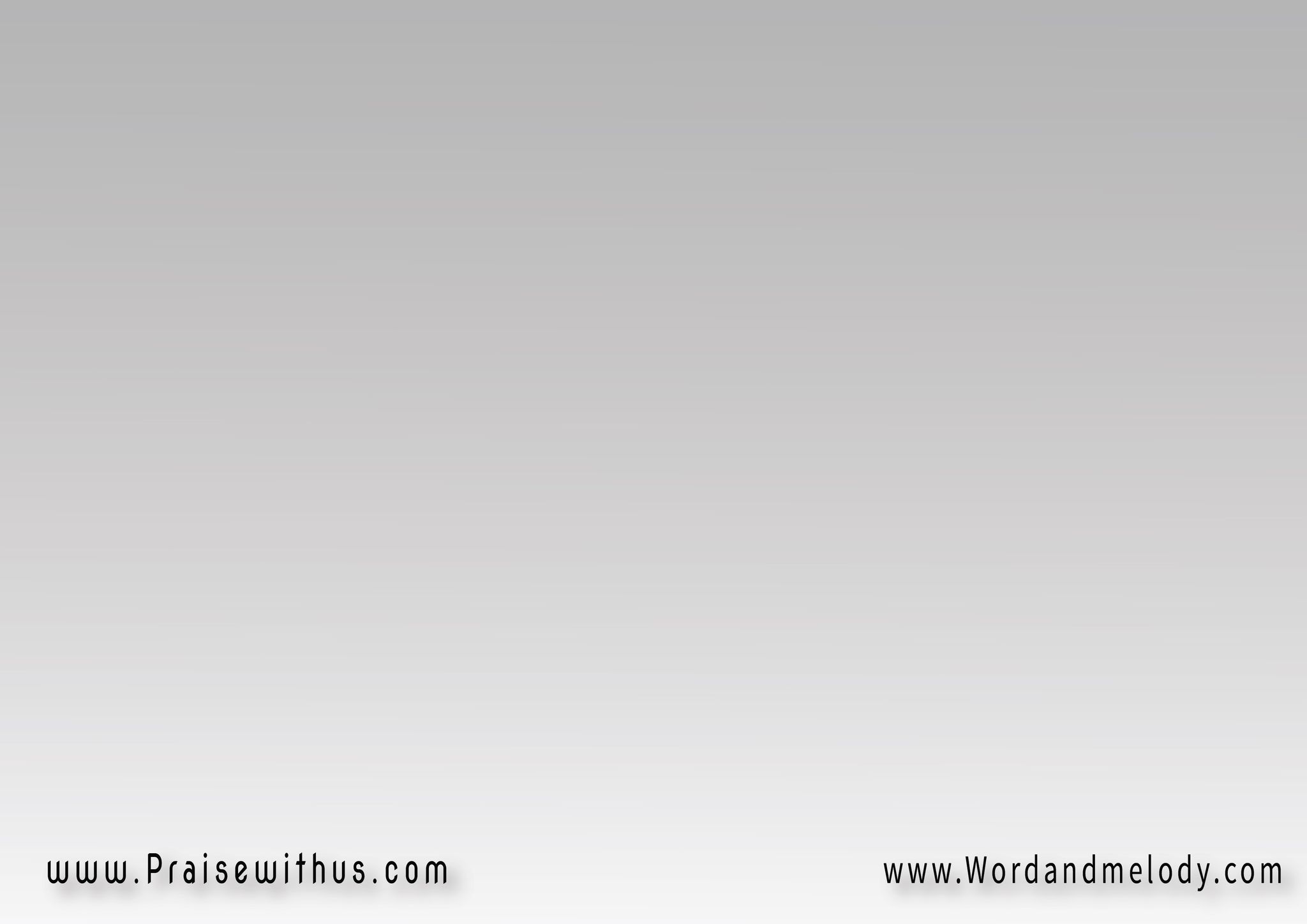 8-
هو الله وحده القدوس الآب السلام . الوديع . المتواضعالظاهر في ابنه يسوع المسيح 
الذي تنازل لخلاصنا    بالروح القدس
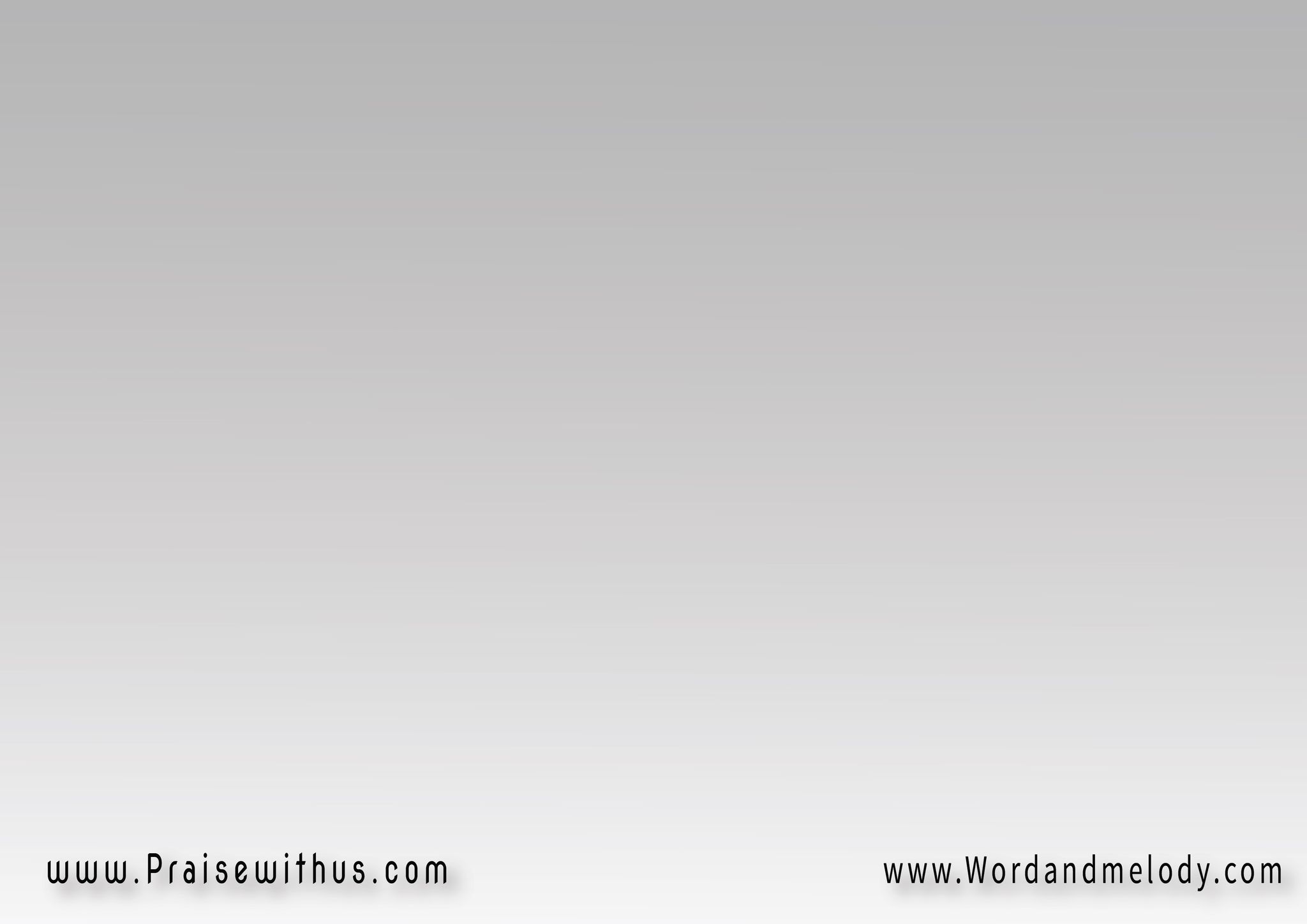 9-
هو الله وحده القدوس الآب 
العظيـــم . الكريم . الجليـــلالظاهر في ابنه يسوع المسيح 
الذي تنازل لخلاصنا     بالروح القدس
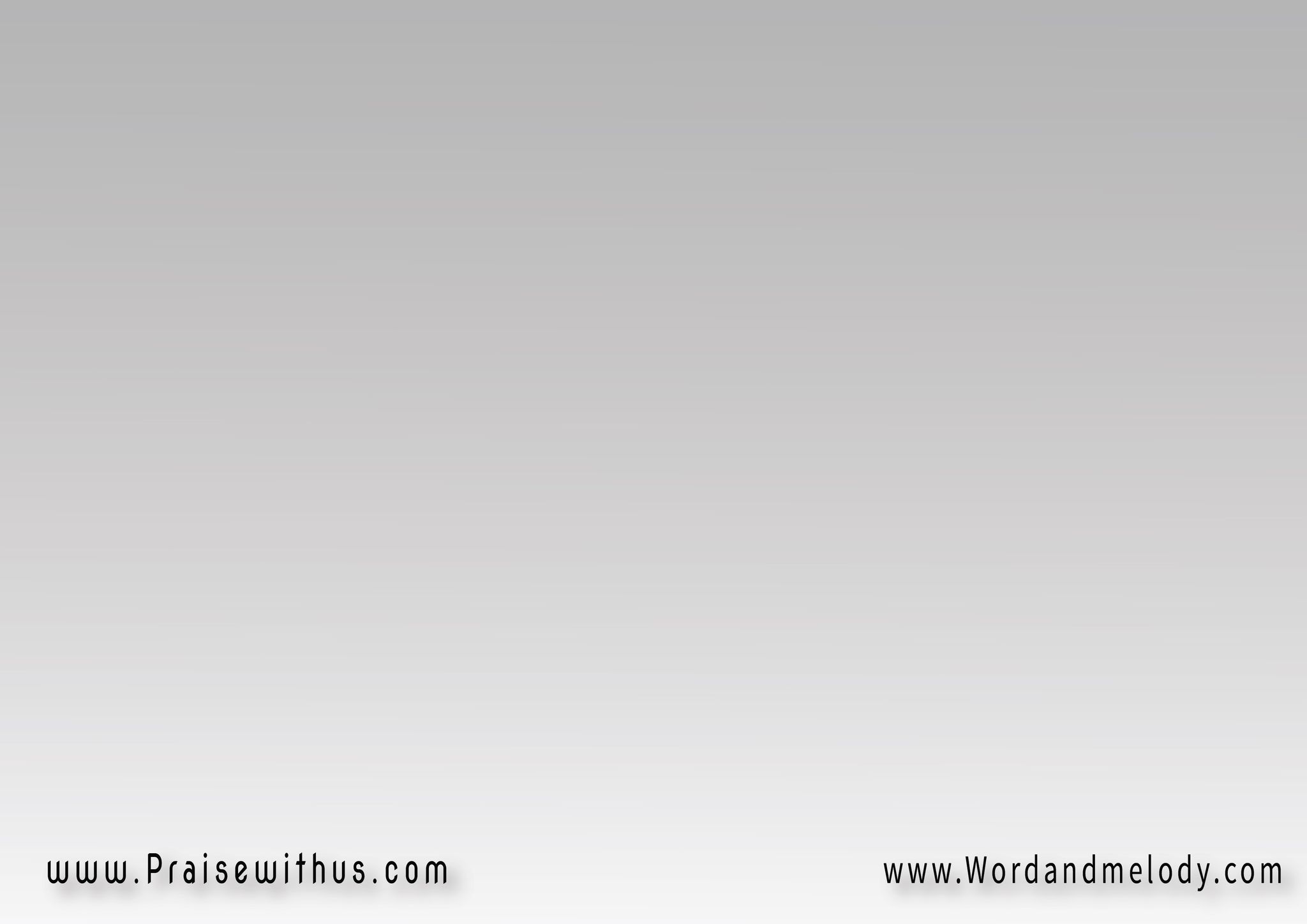 10-
هو الله وحده القدوس الآب البار . الصالح . المبــاركالظاهر في ابنه يسوع المسيح 
الذي تنازل لخلاصنا    بالروح القدس
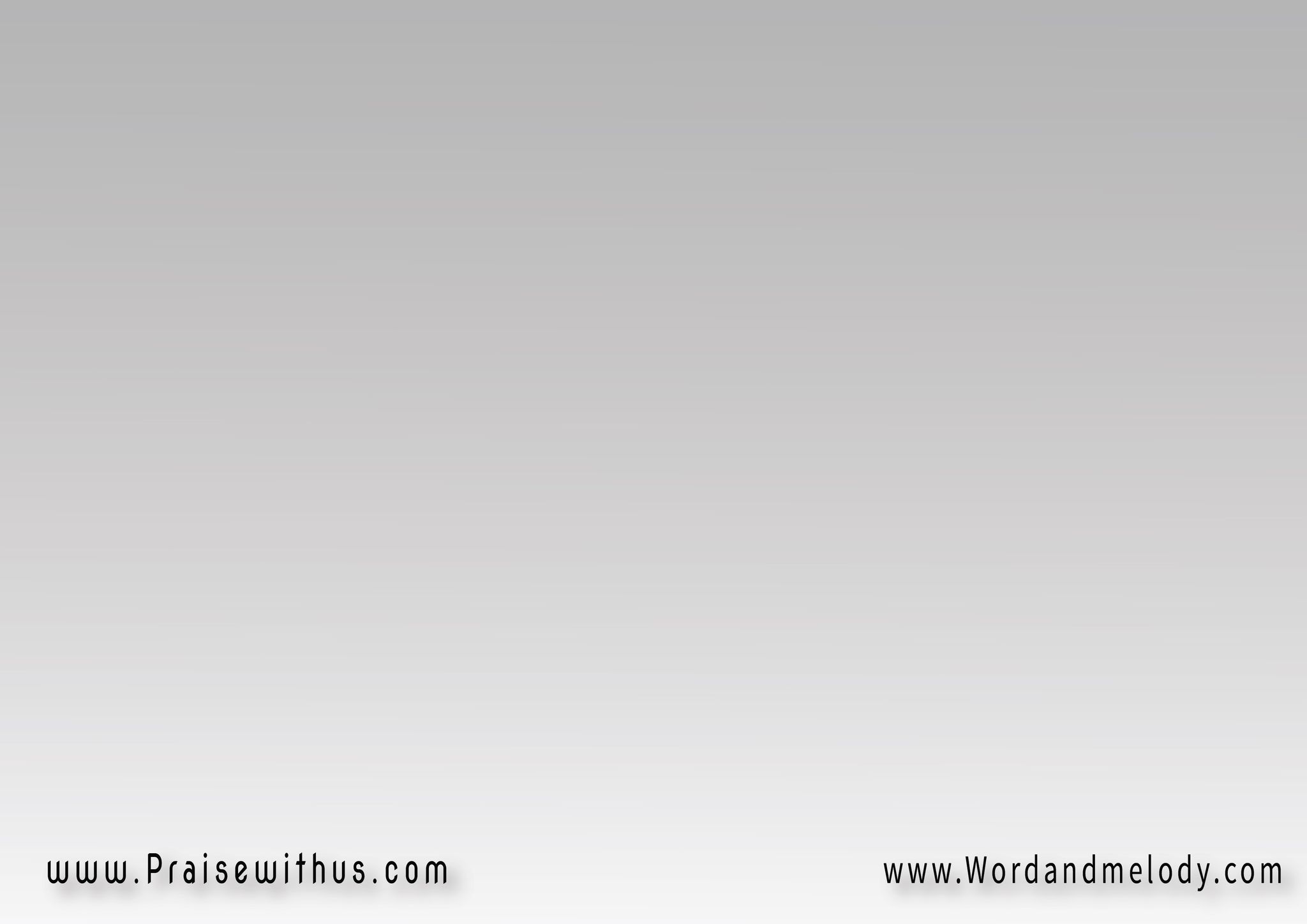 11-
هو الله وحده القدوس الآب 
المجيد . المُسبَّح . المرتفعالظاهر في ابنه يسوع المسيح 
الذي تنازل لخلاصنا   بالروح القدس
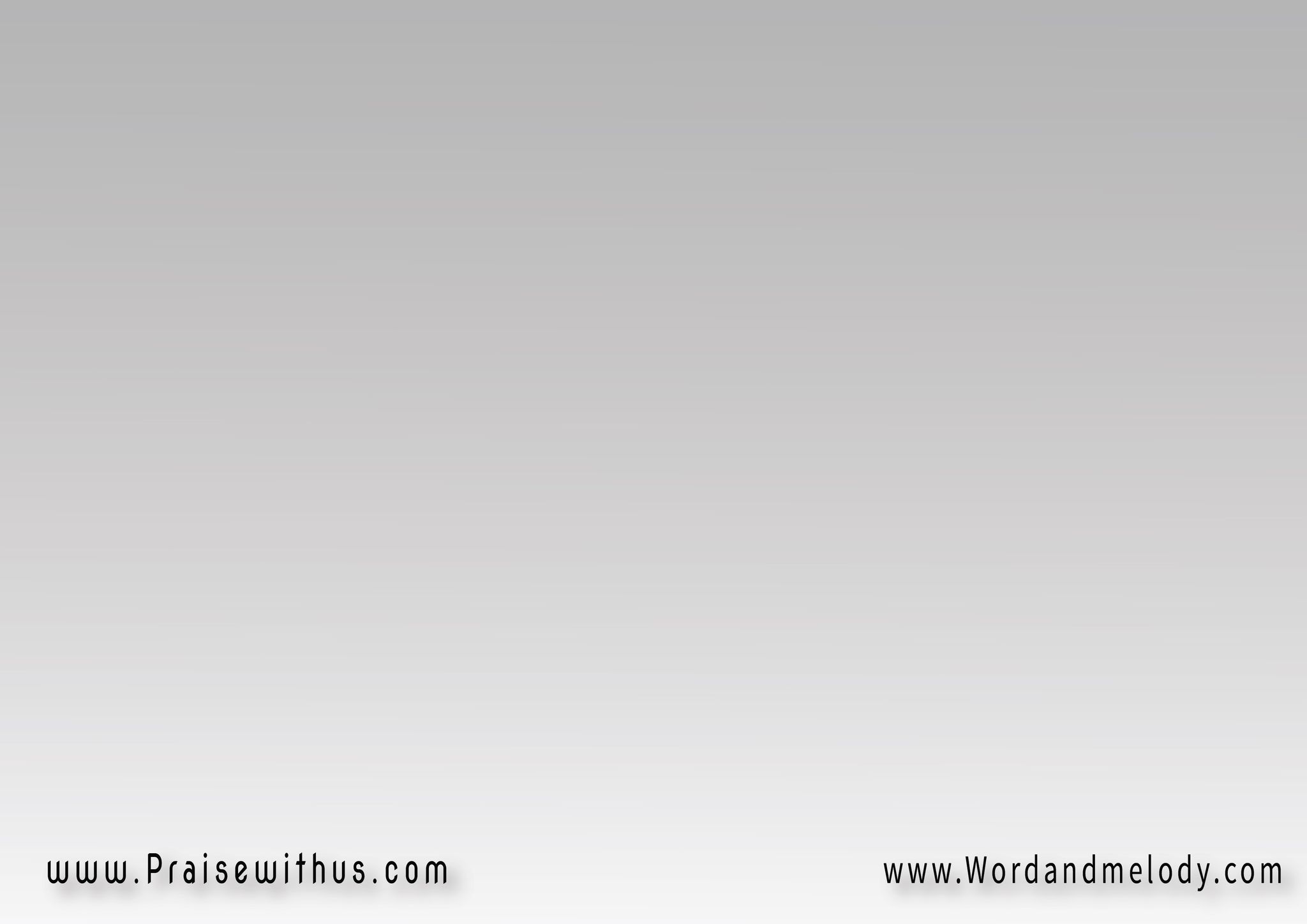 12-
هو الله وحده القدوس الآب 
المعين . المحبة . الحنَّــانالظاهر في ابنه يسوع المسيح 
الذي تنازل لخلاصنا  بالروح القدس
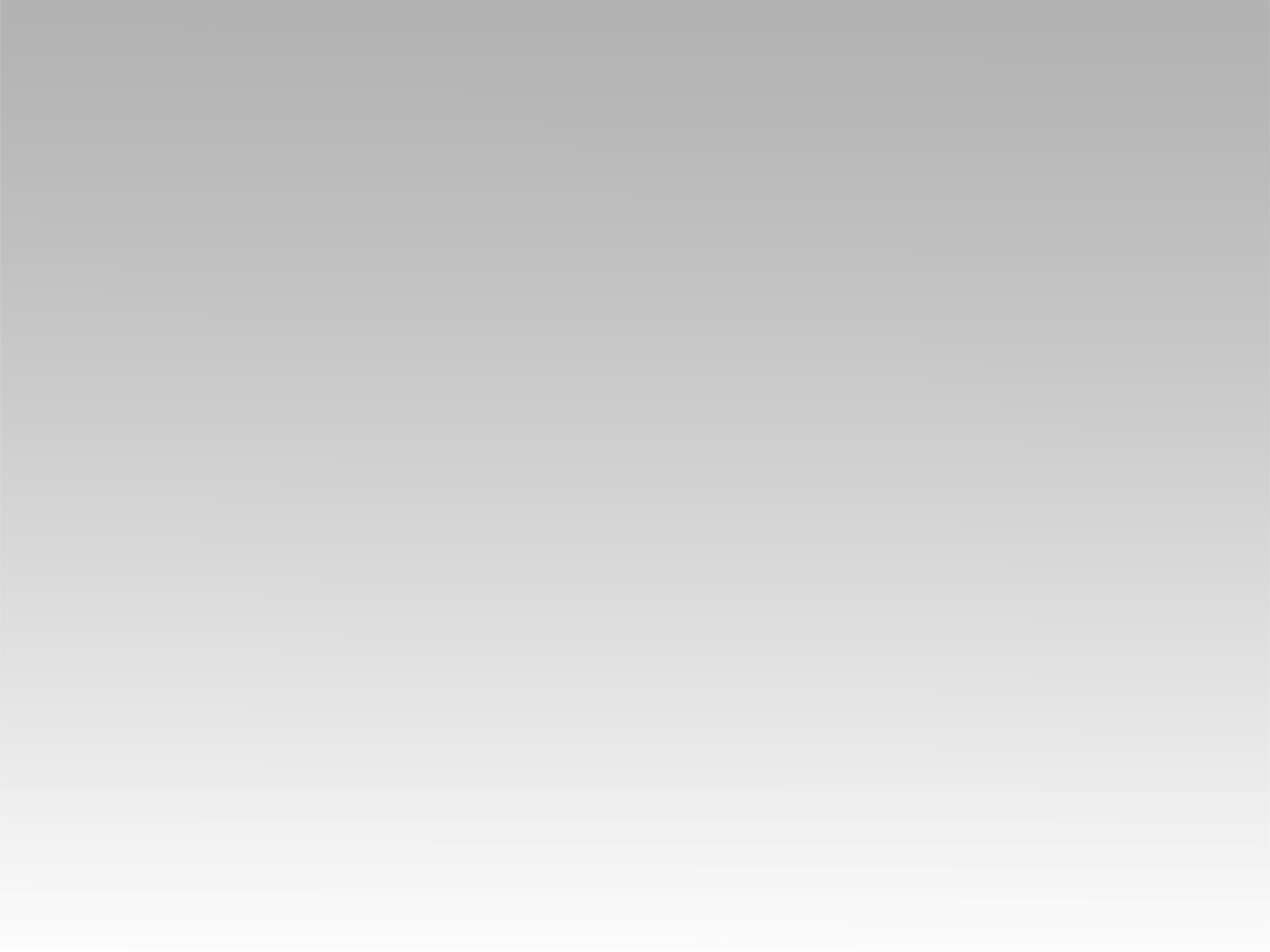 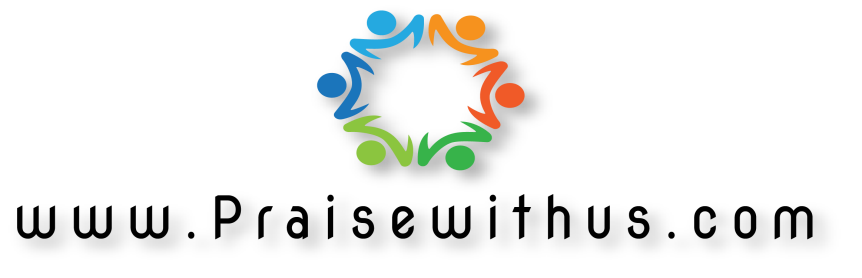